Optimal Transport
Credits – Marco Cuturi
Lokesh N
This is a very hard problem unless …
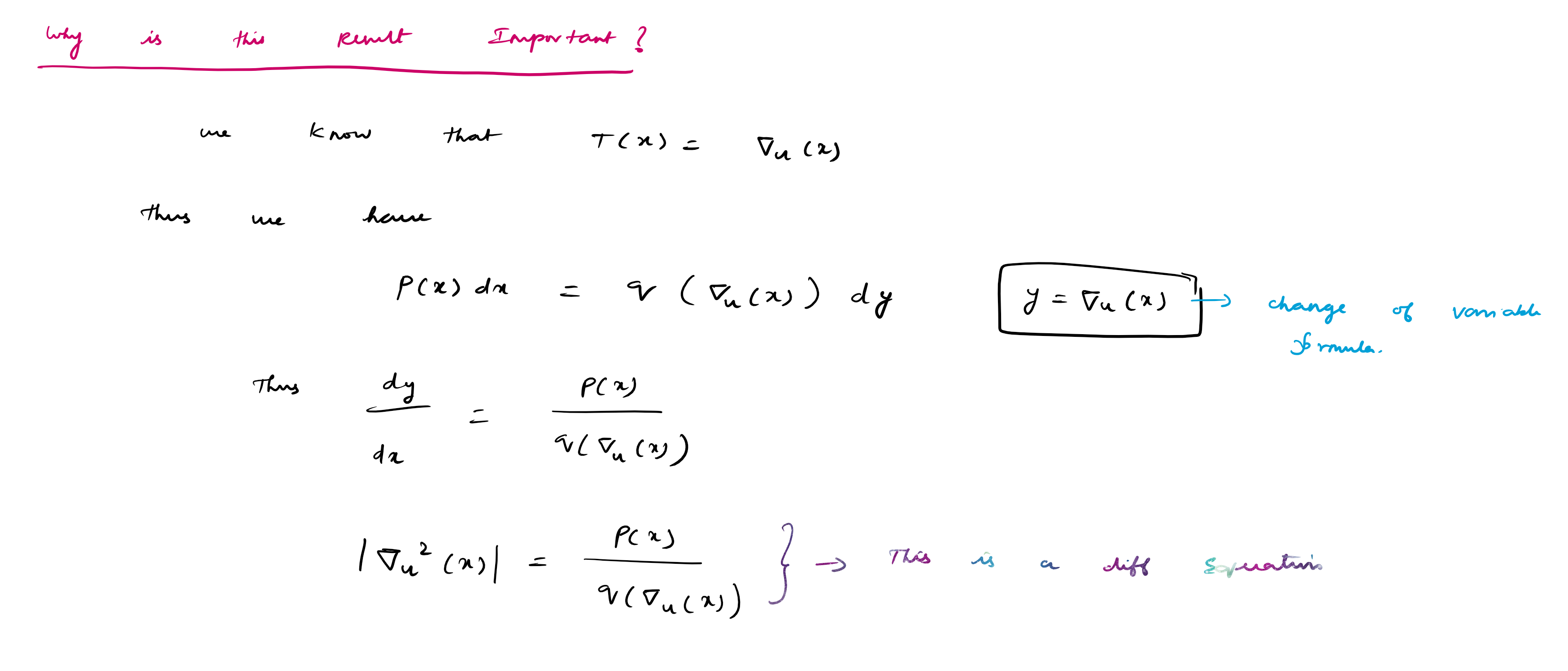 Kantorovich relaxation to Monge Problem
Moving from Deterministic to Probabilistic Transport
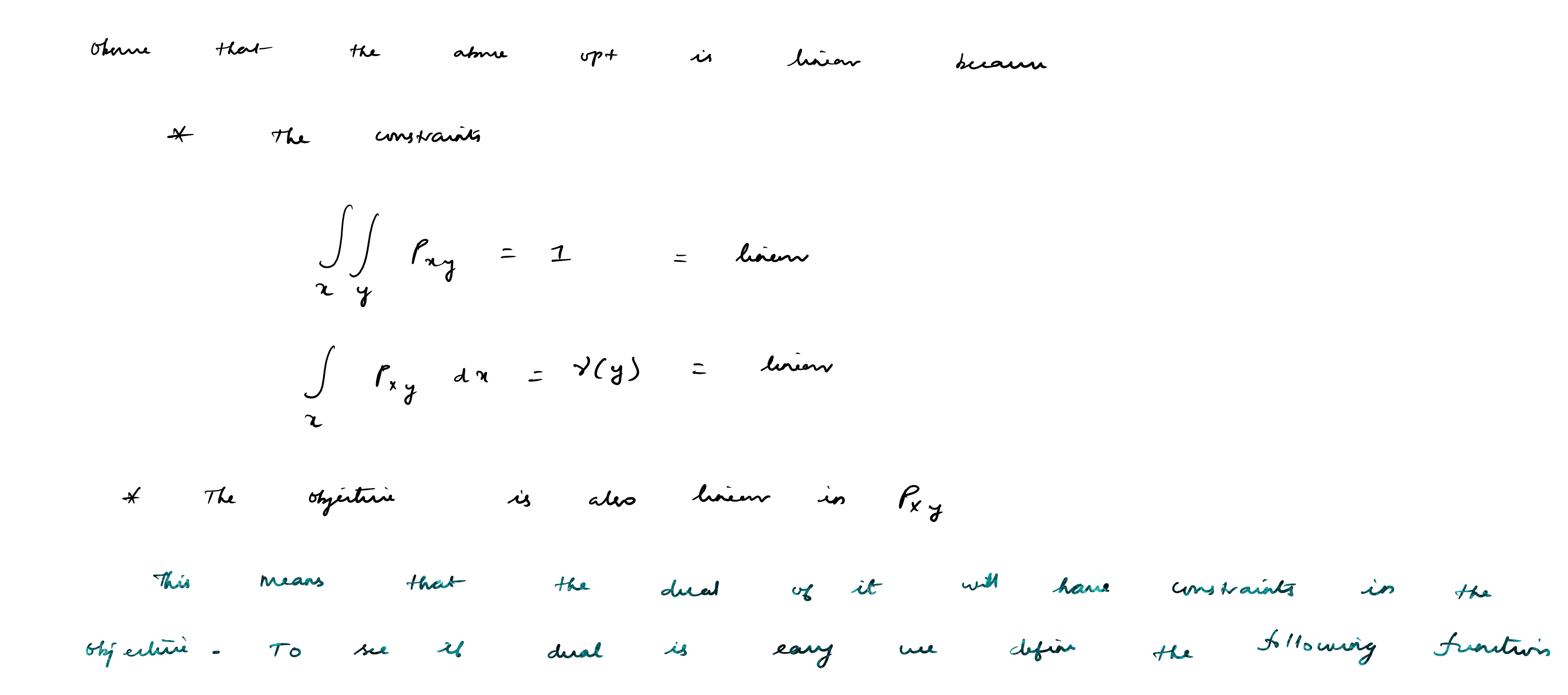 Let us define the direct su operator for deriving dual
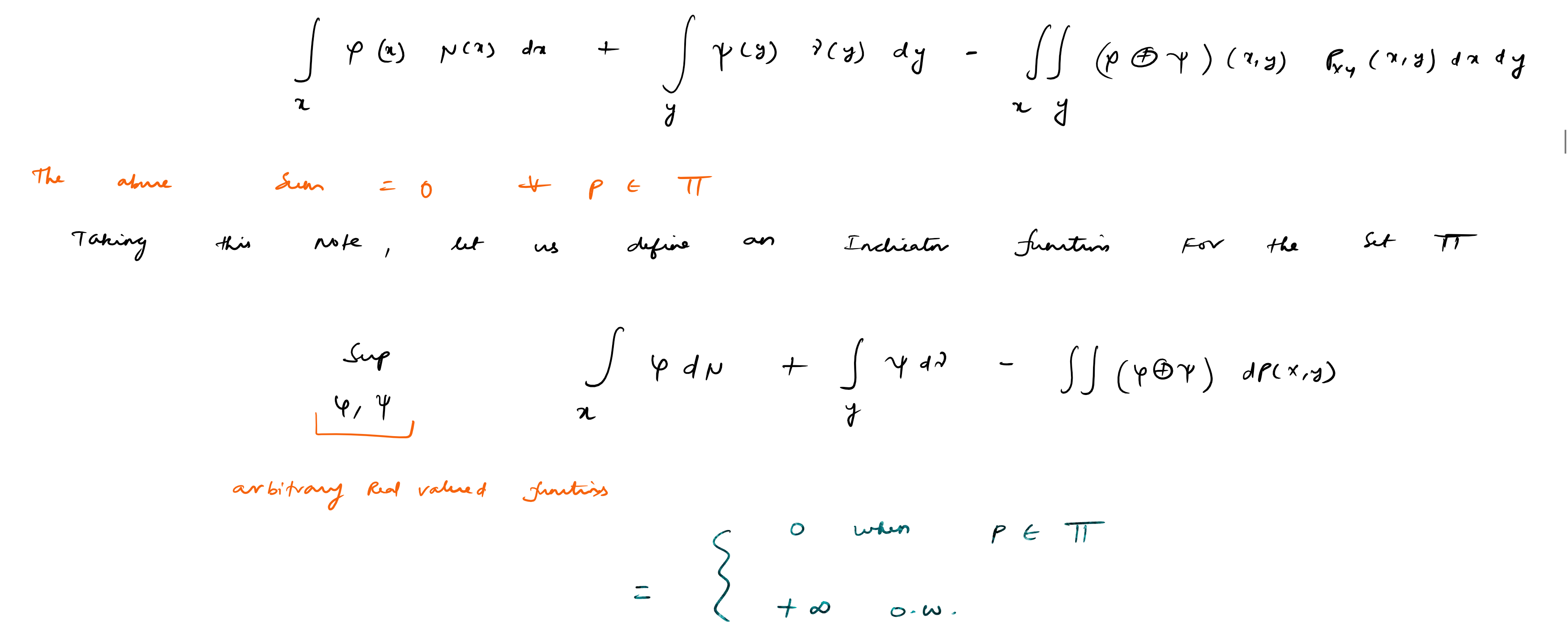 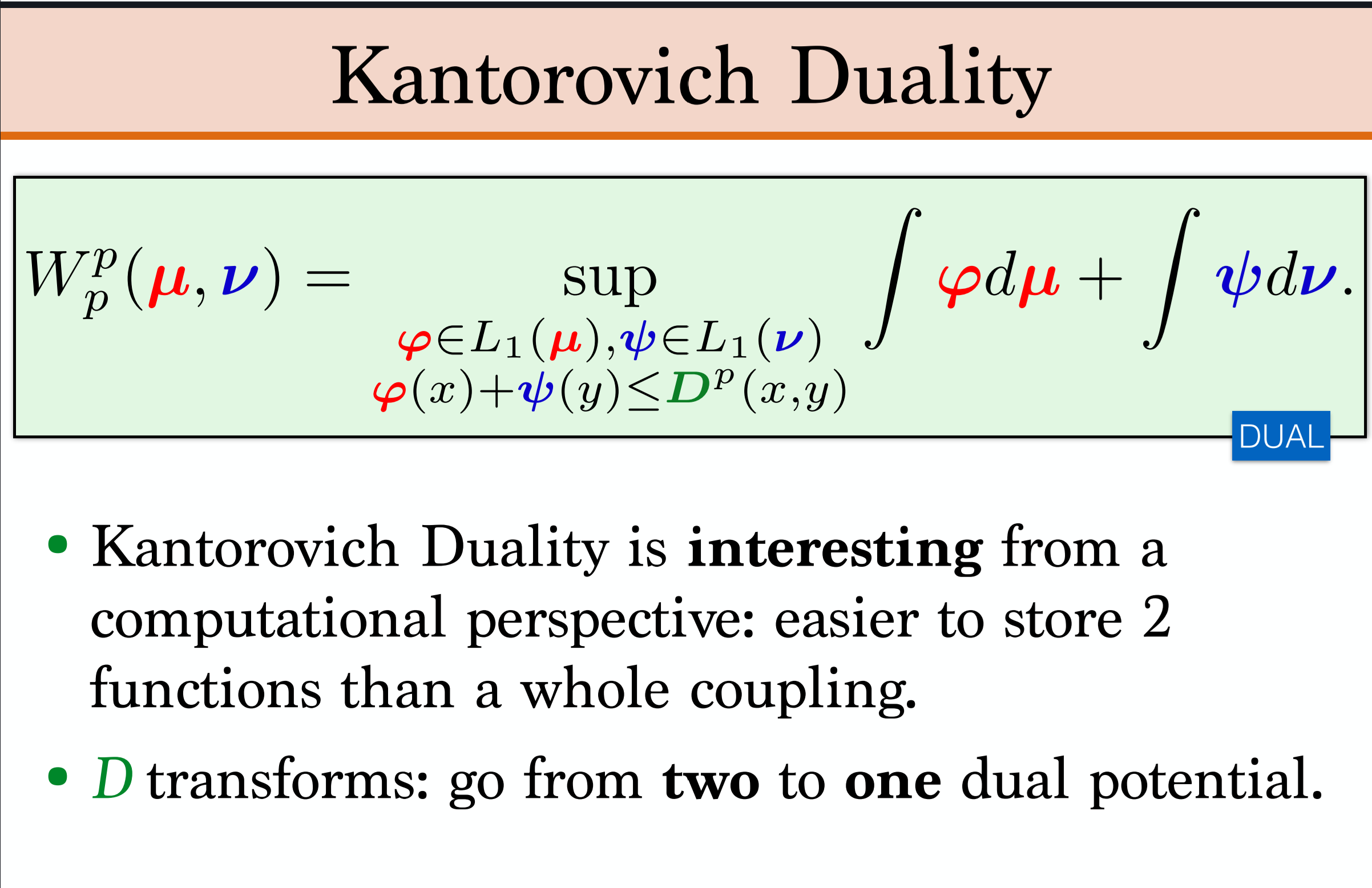 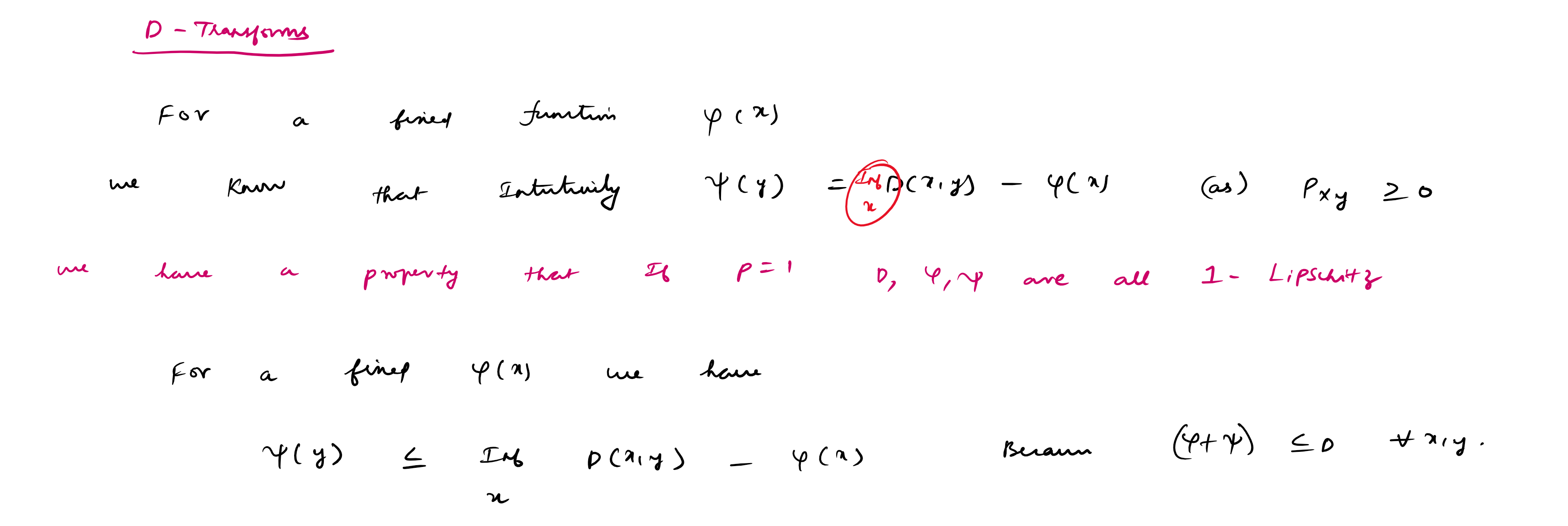 The rest of the talk introduces nice ways to compute OT and time efficient relaxations (sinkhorn algorithm with an entropy constraint on the Probabilistic transport)Perhaps for a next session 